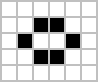 Game of Life
John Conway  1970
Cellulaire automaat
Raster met cellen die de waarde 0 of 1 hebben en een aantal regels waarmee wordt bepaald hoe de volgende "generatie" er uit ziet
Cellen met waarde 0 heten ook wel dood en die met waarde 1 levend
Afspraken
Onder een generatie verstaan we een bepaald patroon van witte (dode) en zwarte (levende) cellen.
De status (levend of dood) van een cel in de volgende generatie is afhankelijk van de status van de buurcellen in de huidige generatie.
Elke cel heeft 8 buurcellen.
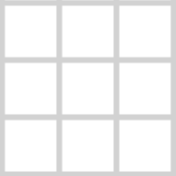 Afspraken
Onder een generatie verstaan we een bepaald patroon van witte (dode) en zwarte (levende) cellen.
De status (levend of dood) van een cel in de volgende generatie is afhankelijk van de status van de buurcellen in de huidige generatie.
Elke cel heeft 8 buurcellen.
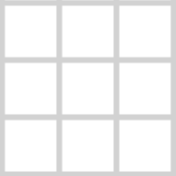 Afspraken
Onder een generatie verstaan we een bepaald patroon van witte (dode) en zwarte (levende) cellen.
De status (levend of dood) van een cel in de volgende generatie is afhankelijk van de status van de buurcellen in de huidige generatie.
Elke cel heeft 8 buurcellen.
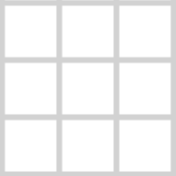 Afspraken
Onder een generatie verstaan we een bepaald patroon van witte (dode) en zwarte (levende) cellen.
De status (levend of dood) van een cel in de volgende generatie is afhankelijk van de status van de buurcellen in de huidige generatie.
Elke cel heeft 8 buurcellen.
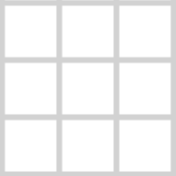 Afspraken
Onder een generatie verstaan we een bepaald patroon van witte (dode) en zwarte (levende) cellen.
De status (levend of dood) van een cel in de volgende generatie is afhankelijk van de status van de buurcellen in de huidige generatie.
Elke cel heeft 8 buurcellen.
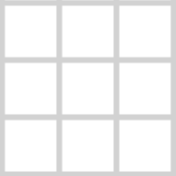 Afspraken
Onder een generatie verstaan we een bepaald patroon van witte (dode) en zwarte (levende) cellen.
De status (levend of dood) van een cel in de volgende generatie is afhankelijk van de status van de buurcellen in de huidige generatie.
Elke cel heeft 8 buurcellen.
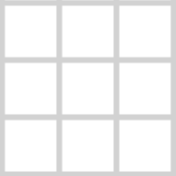 Afspraken
Onder een generatie verstaan we een bepaald patroon van witte (dode) en zwarte (levende) cellen.
De status (levend of dood) van een cel in de volgende generatie is afhankelijk van de status van de buurcellen in de huidige generatie.
Elke cel heeft 8 buurcellen.
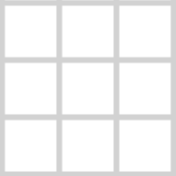 Afspraken
Onder een generatie verstaan we een bepaald patroon van witte (dode) en zwarte (levende) cellen.
De status (levend of dood) van een cel in de volgende generatie is afhankelijk van de status van de buurcellen in de huidige generatie.
Elke cel heeft 8 buurcellen.
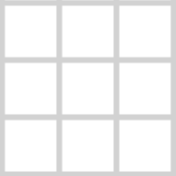 Afspraken
Onder een generatie verstaan we een bepaald patroon van witte (dode) en zwarte (levende) cellen.
De status (levend of dood) van een cel in de volgende generatie is afhankelijk van de status van de buurcellen in de huidige generatie.
Elke cel heeft 8 buurcellen.
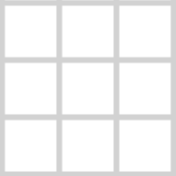 Regels
Een levende cel blijft leven als hij 2 of 3 levende buurcellen heeft.
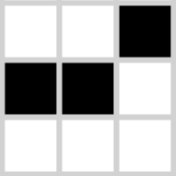 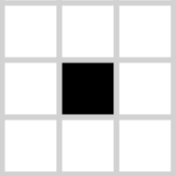 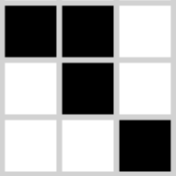 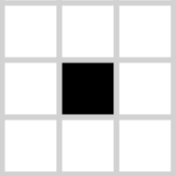 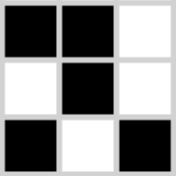 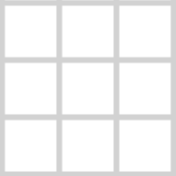 Regels
Een levende cel blijft leven als hij 2 of 3 levende buurcellen heeft.
Een dode cel wordt levend als hij precies 3 levende buurcellen heeft.
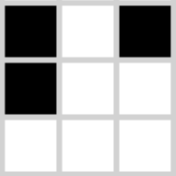 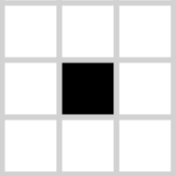 Regels
Een levende cel blijft leven als hij 2 of 3 levende buurcellen heeft.
Een dode cel wordt levend als hij precies 3 levende buurcellen heeft.
In alle andere gevallen gaat of blijft de cel dood.
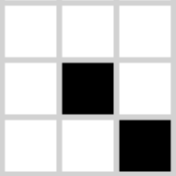 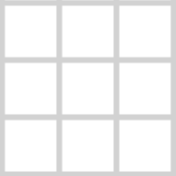 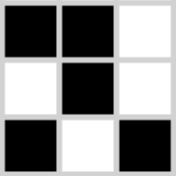 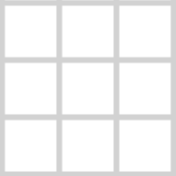 Voorbeeld
Huidige generatie
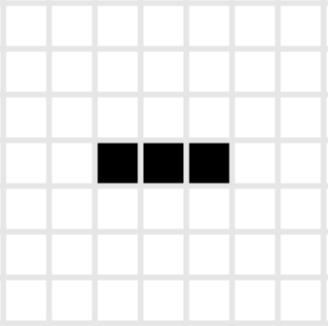 Voorbeeld
Huidige generatie
Nieuwe generatie
Een levende cel blijft leven als hij 2 of 3 levende buurcellen heeft.
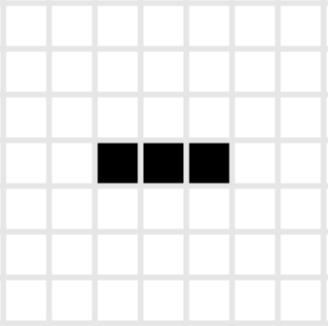 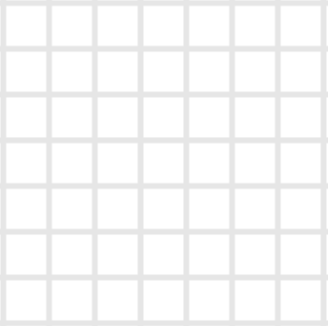 Een dode cel wordt levend als hij precies 3 levende buurcellen heeft.
In alle andere gevallen gaat of blijft de cel dood.
Voorbeeld
Huidige generatie
Nieuwe generatie
Een levende cel blijft leven als hij 2 of 3 levende buurcellen heeft.
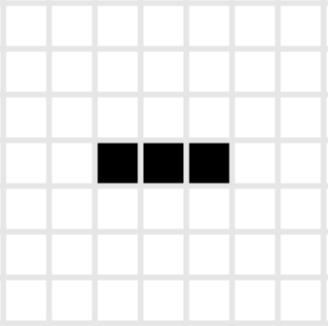 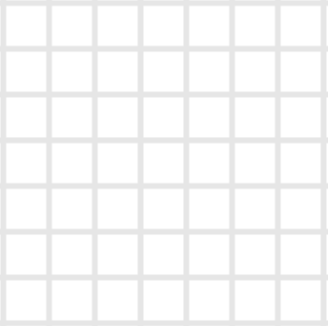 Een dode cel wordt levend als hij precies 3 levende buurcellen heeft.
In alle andere gevallen gaat of blijft de cel dood.
Voorbeeld
Huidige generatie
Nieuwe generatie
Een levende cel blijft leven als hij 2 of 3 levende buurcellen heeft.
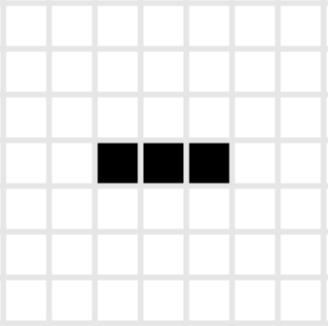 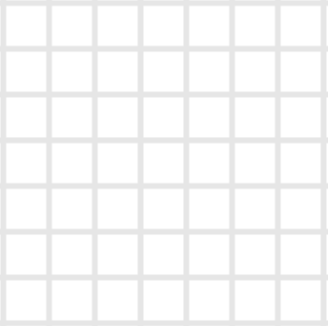 Een dode cel wordt levend als hij precies 3 levende buurcellen heeft.
In alle andere gevallen gaat of blijft de cel dood.
Voorbeeld
Huidige generatie
Nieuwe generatie
Een levende cel blijft leven als hij 2 of 3 levende buurcellen heeft.
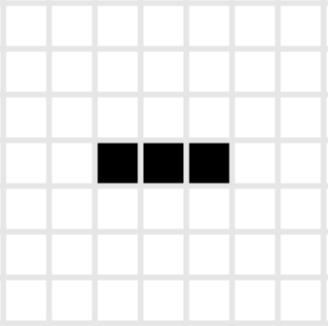 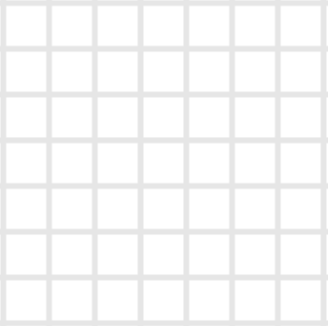 Een dode cel wordt levend als hij precies 3 levende buurcellen heeft.
In alle andere gevallen gaat of blijft de cel dood.
Voorbeeld
Huidige generatie
Nieuwe generatie
Een levende cel blijft leven als hij 2 of 3 levende buurcellen heeft.
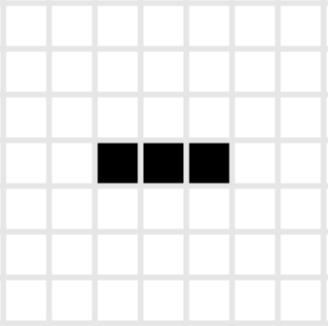 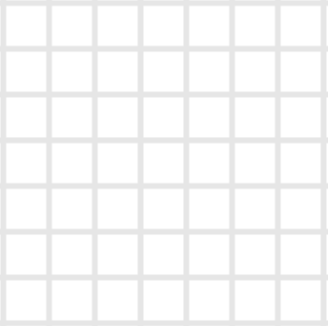 Een dode cel wordt levend als hij precies 3 levende buurcellen heeft.
In alle andere gevallen gaat of blijft de cel dood.
Voorbeeld
Huidige generatie
Nieuwe generatie
Een levende cel blijft leven als hij 2 of 3 levende buurcellen heeft.
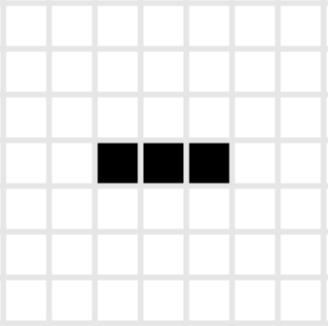 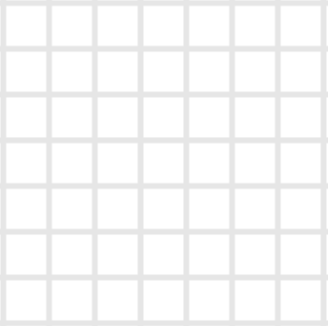 Een dode cel wordt levend als hij precies 3 levende buurcellen heeft.
In alle andere gevallen gaat of blijft de cel dood.
Voorbeeld
Huidige generatie
Nieuwe generatie
Een levende cel blijft leven als hij 2 of 3 levende buurcellen heeft.
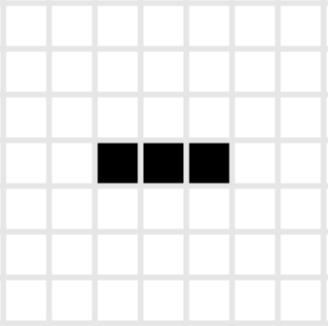 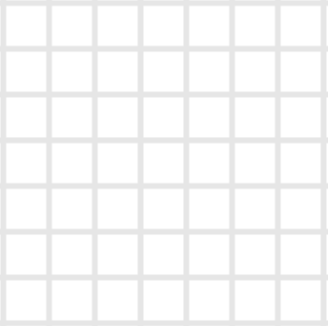 Een dode cel wordt levend als hij precies 3 levende buurcellen heeft.
In alle andere gevallen gaat of blijft de cel dood.
Voorbeeld
Huidige generatie
Nieuwe generatie
Een levende cel blijft leven als hij 2 of 3 levende buurcellen heeft.
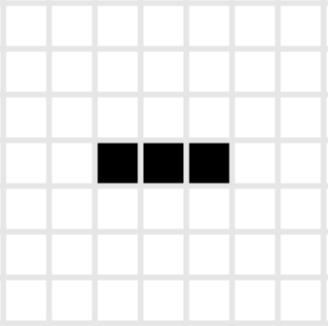 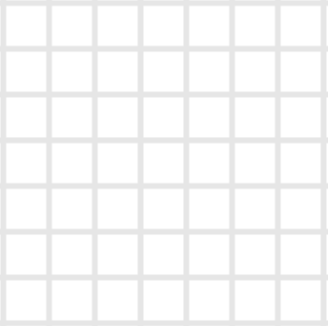 Een dode cel wordt levend als hij precies 3 levende buurcellen heeft.
In alle andere gevallen gaat of blijft de cel dood.
Voorbeeld
Huidige generatie
Nieuwe generatie
Een levende cel blijft leven als hij 2 of 3 levende buurcellen heeft.
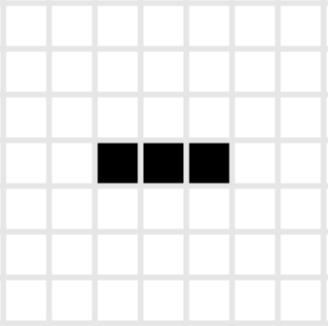 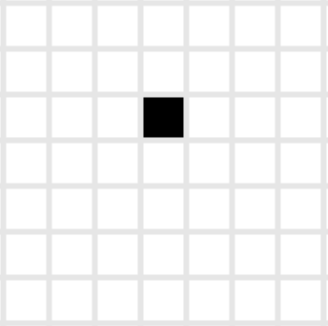 Een dode cel wordt levend als hij precies 3 levende buurcellen heeft.
In alle andere gevallen gaat of blijft de cel dood.
Voorbeeld
Huidige generatie
Nieuwe generatie
Een levende cel blijft leven als hij 2 of 3 levende buurcellen heeft.
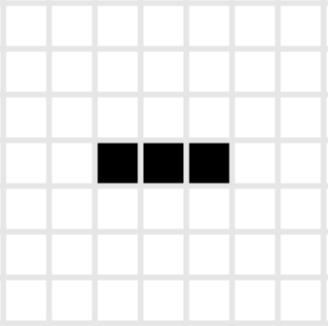 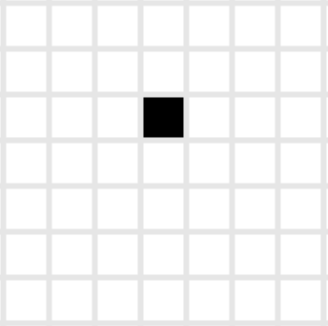 Een dode cel wordt levend als hij precies 3 levende buurcellen heeft.
In alle andere gevallen gaat of blijft de cel dood.
Voorbeeld
Huidige generatie
Nieuwe generatie
Een levende cel blijft leven als hij 2 of 3 levende buurcellen heeft.
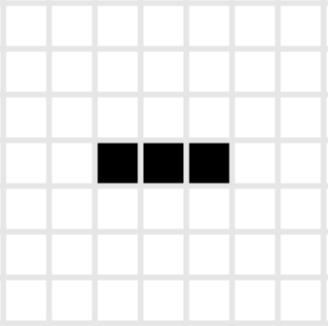 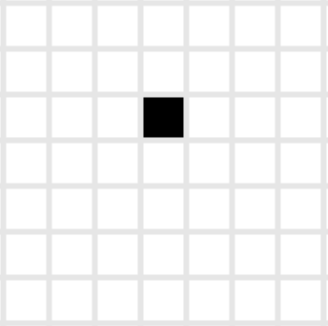 Een dode cel wordt levend als hij precies 3 levende buurcellen heeft.
In alle andere gevallen gaat of blijft de cel dood.
Voorbeeld
Huidige generatie
Nieuwe generatie
Een levende cel blijft leven als hij 2 of 3 levende buurcellen heeft.
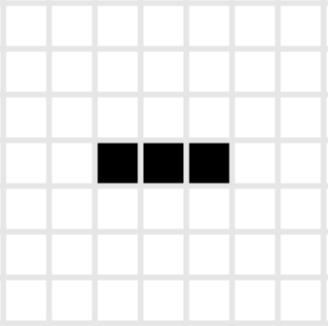 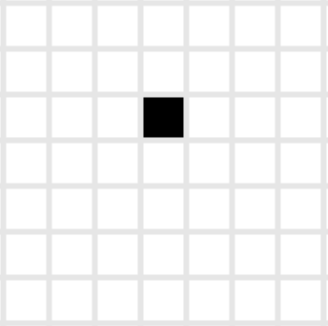 Een dode cel wordt levend als hij precies 3 levende buurcellen heeft.
In alle andere gevallen gaat of blijft de cel dood.
Voorbeeld
Huidige generatie
Nieuwe generatie
Een levende cel blijft leven als hij 2 of 3 levende buurcellen heeft.
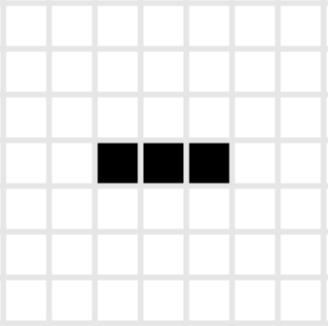 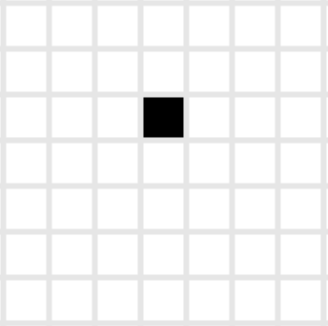 Een dode cel wordt levend als hij precies 3 levende buurcellen heeft.
In alle andere gevallen gaat of blijft de cel dood.
Voorbeeld
Huidige generatie
Nieuwe generatie
Een levende cel blijft leven als hij 2 of 3 levende buurcellen heeft.
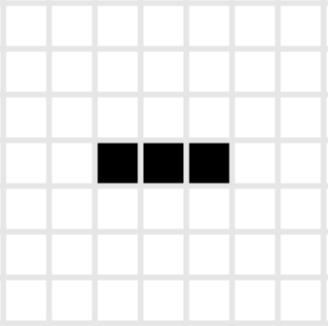 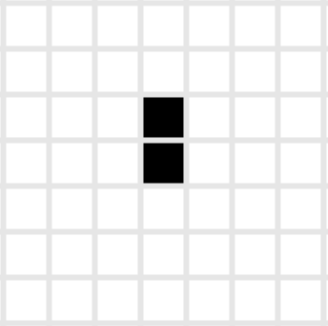 Een dode cel wordt levend als hij precies 3 levende buurcellen heeft.
In alle andere gevallen gaat of blijft de cel dood.
Voorbeeld
Huidige generatie
Nieuwe generatie
Een levende cel blijft leven als hij 2 of 3 levende buurcellen heeft.
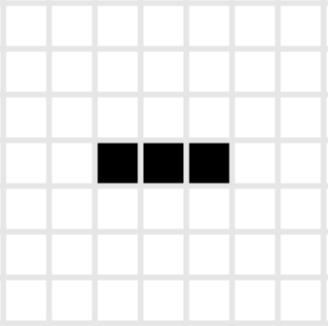 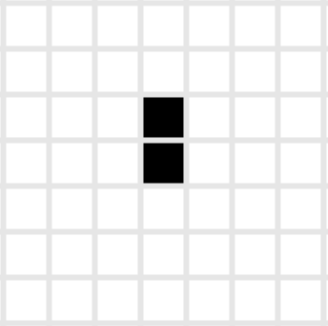 Een dode cel wordt levend als hij precies 3 levende buurcellen heeft.
In alle andere gevallen gaat of blijft de cel dood.
Voorbeeld
Huidige generatie
Nieuwe generatie
Een levende cel blijft leven als hij 2 of 3 levende buurcellen heeft.
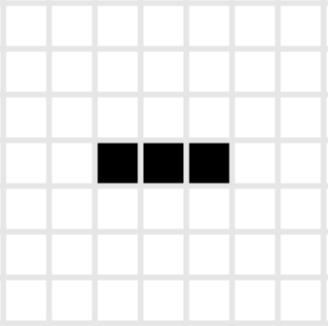 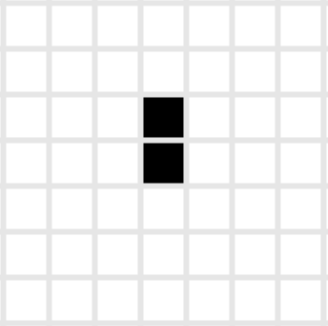 Een dode cel wordt levend als hij precies 3 levende buurcellen heeft.
In alle andere gevallen gaat of blijft de cel dood.
Voorbeeld
Huidige generatie
Nieuwe generatie
Een levende cel blijft leven als hij 2 of 3 levende buurcellen heeft.
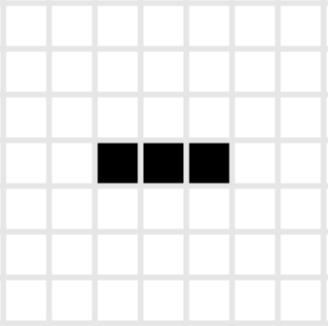 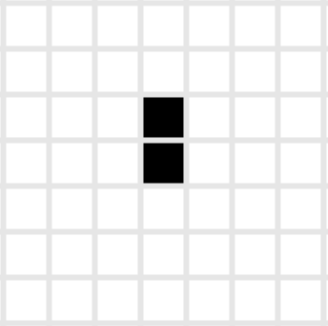 Een dode cel wordt levend als hij precies 3 levende buurcellen heeft.
In alle andere gevallen gaat of blijft de cel dood.
Voorbeeld
Huidige generatie
Nieuwe generatie
Een levende cel blijft leven als hij 2 of 3 levende buurcellen heeft.
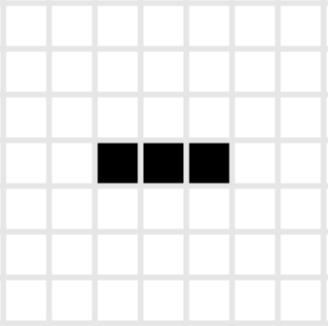 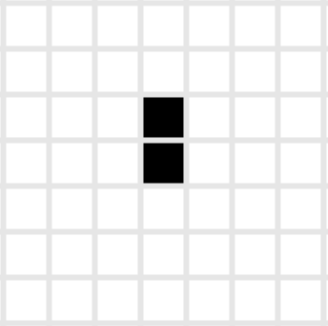 Een dode cel wordt levend als hij precies 3 levende buurcellen heeft.
In alle andere gevallen gaat of blijft de cel dood.
Voorbeeld
Huidige generatie
Nieuwe generatie
Een levende cel blijft leven als hij 2 of 3 levende buurcellen heeft.
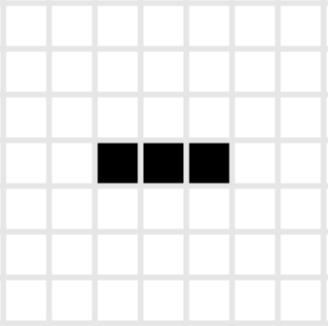 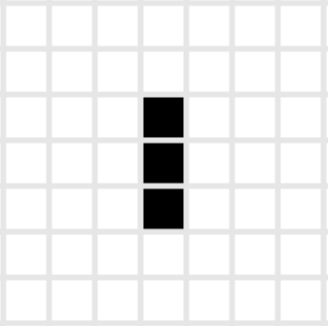 Een dode cel wordt levend als hij precies 3 levende buurcellen heeft.
In alle andere gevallen gaat of blijft de cel dood.
Voorbeeld
Huidige generatie
Nieuwe generatie
Een levende cel blijft leven als hij 2 of 3 levende buurcellen heeft.
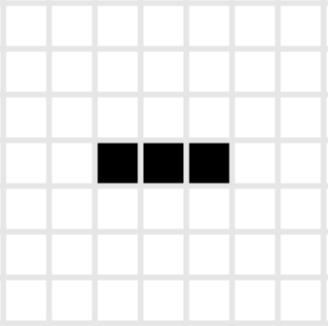 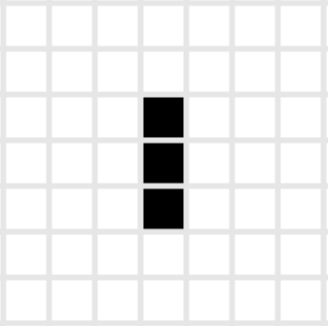 Een dode cel wordt levend als hij precies 3 levende buurcellen heeft.
In alle andere gevallen gaat of blijft de cel dood.
Voorbeeld
Huidige generatie
Nieuwe generatie
Een levende cel blijft leven als hij 2 of 3 levende buurcellen heeft.
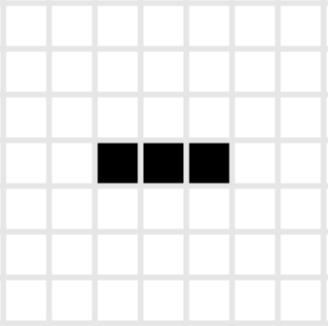 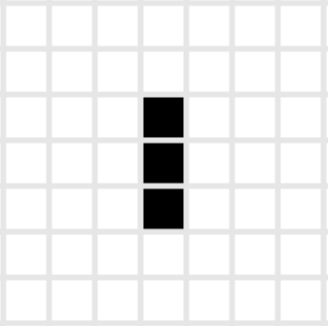 Een dode cel wordt levend als hij precies 3 levende buurcellen heeft.
In alle andere gevallen gaat of blijft de cel dood.
Voorbeeld
Huidige generatie
Nieuwe generatie
Een levende cel blijft leven als hij 2 of 3 levende buurcellen heeft.
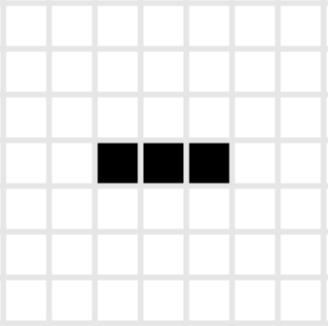 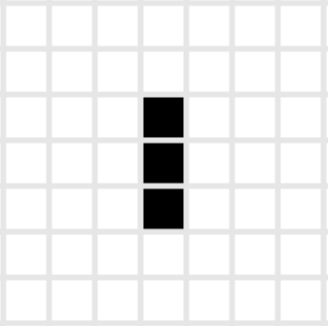 Een dode cel wordt levend als hij precies 3 levende buurcellen heeft.
In alle andere gevallen gaat of blijft de cel dood.
Voorbeeld
Huidige generatie
Nieuwe generatie
Een levende cel blijft leven als hij 2 of 3 levende buurcellen heeft.
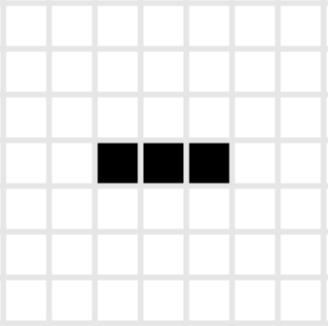 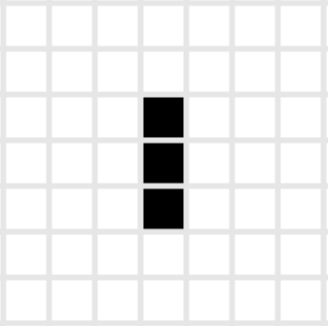 Een dode cel wordt levend als hij precies 3 levende buurcellen heeft.
In alle andere gevallen gaat of blijft de cel dood.
Voorbeeld
Huidige generatie
Nieuwe generatie
Een levende cel blijft leven als hij 2 of 3 levende buurcellen heeft.
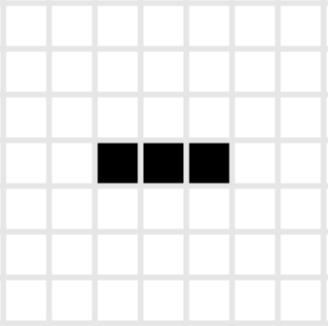 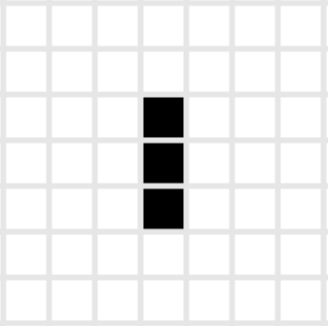 Een dode cel wordt levend als hij precies 3 levende buurcellen heeft.
In alle andere gevallen gaat of blijft de cel dood.
Voorbeeld
Huidige generatie
Nieuwe generatie
Een levende cel blijft leven als hij 2 of 3 levende buurcellen heeft.
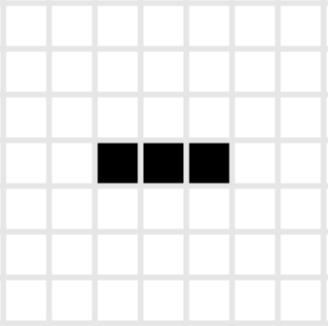 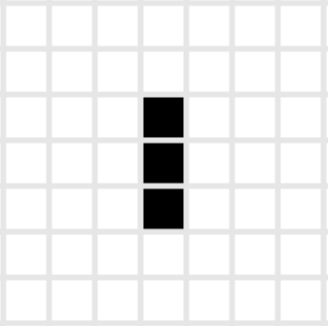 Een dode cel wordt levend als hij precies 3 levende buurcellen heeft.
In alle andere gevallen gaat of blijft de cel dood.
Voorbeeld
Huidige generatie
Nieuwe generatie
Een levende cel blijft leven als hij 2 of 3 levende buurcellen heeft.
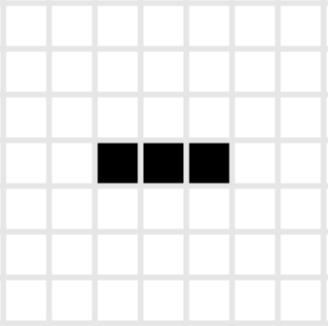 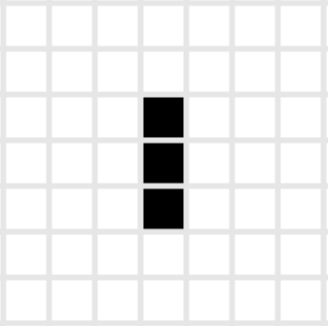 Een dode cel wordt levend als hij precies 3 levende buurcellen heeft.
In alle andere gevallen gaat of blijft de cel dood.
Voorbeeld
Huidige generatie
Nieuwe generatie
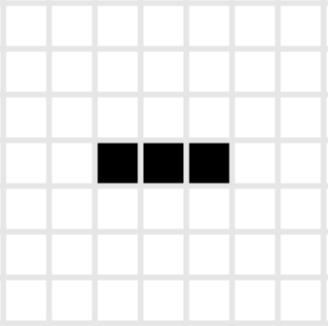 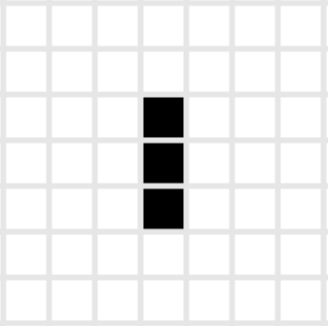 Voorbeeld
Huidige generatie
Nieuwe generatie
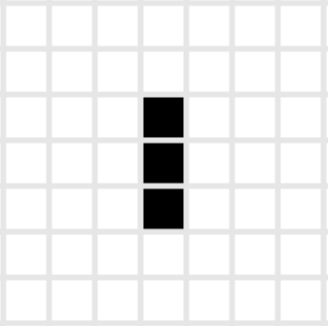 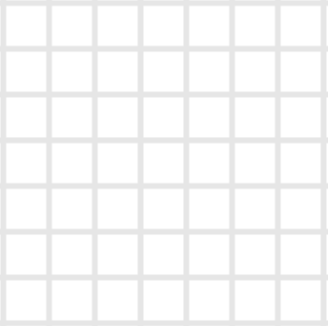 Voorbeeld
Huidige generatie
Nieuwe generatie
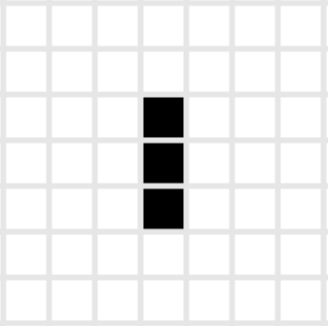 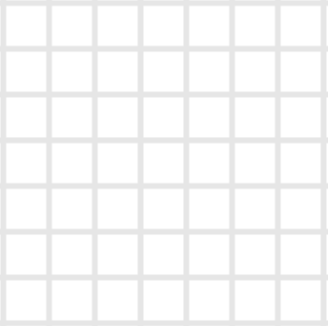 Voorbeeld
Huidige generatie
Nieuwe generatie
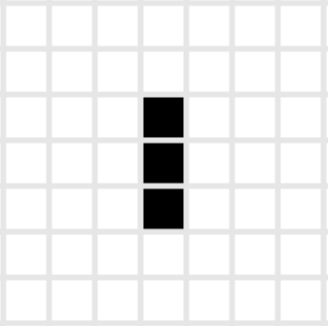 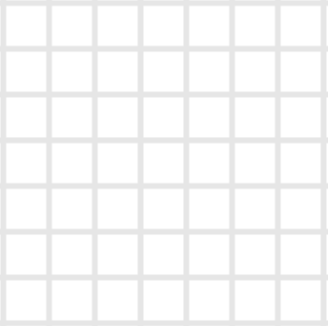 Voorbeeld
Huidige generatie
Nieuwe generatie
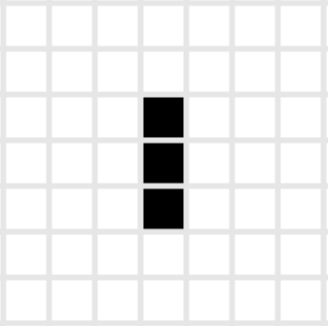 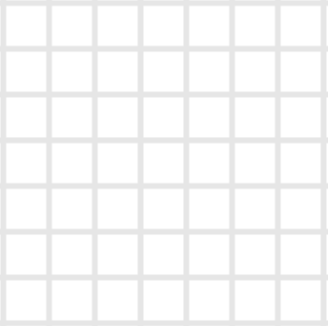 Voorbeeld
Huidige generatie
Nieuwe generatie
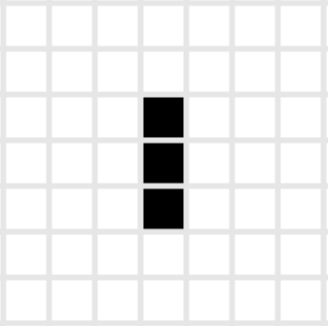 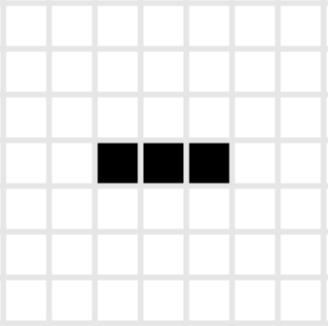 Python programma
0 0 0 0 0
  0 0 0 0 0
  0 1 1 1 0
  0 0 0 0 0
  0 0 0 0 0
Python programma
bord  =
[[0,0,0,0,0],
 [0,0,0,0,0],
 [0,1,1,1,0],
 [0,0,0,0,0],
 [0,0,0,0,0]]
bord  =
[[0,0,0,0,0],[0,0,0,0,0],[0,1,1,1,0],[0,0,0,0,0],[0,0,0,0,0]]
Python programma
bord  =
[[0,0,0,0,0],
 [0,0,0,0,0],
 [0,1,1,1,0],
 [0,0,0,0,0],
 [0,0,0,0,0]]
bord  =
[[0,0,0,0,0],[0,0,0,0,0],[0,1,1,1,0],[0,0,0,0,0],[0,0,0,0,0]]
bord [2] = [0,1,1,1,0]
Python programma
bord  =
[[0,0,0,0,0],
 [0,0,0,0,0],
 [0,1,1,1,0],
 [0,0,0,0,0],
 [0,0,0,0,0]]
bord  =
[[0,0,0,0,0],[0,0,0,0,0],[0,1,1,1,0],[0,0,0,0,0],[0,0,0,0,0]]
bord [2] = [0,1,1,1,0]
bord [2][3] = 1
Python programma
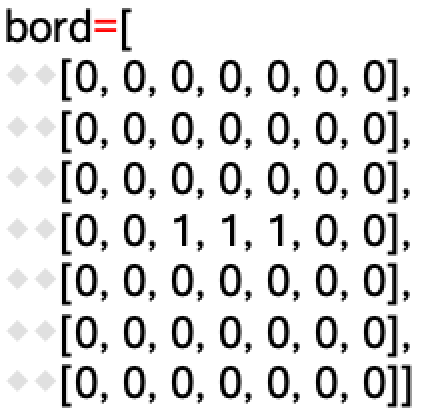 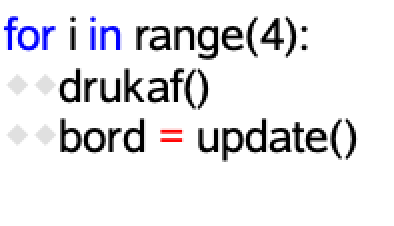 Python programma
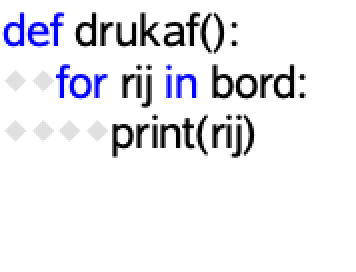 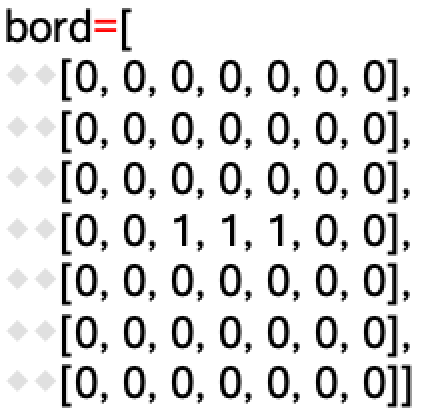 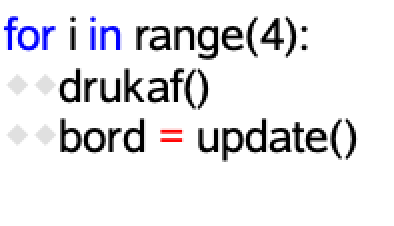 Python programma
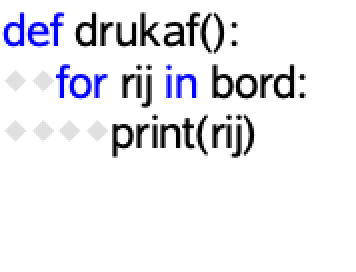 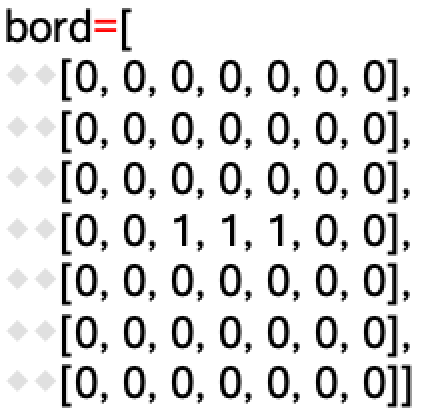 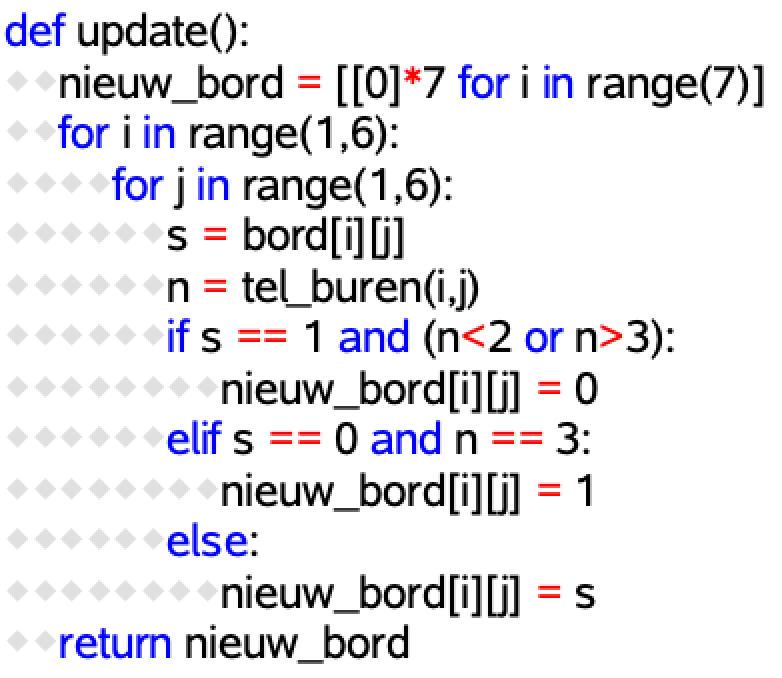 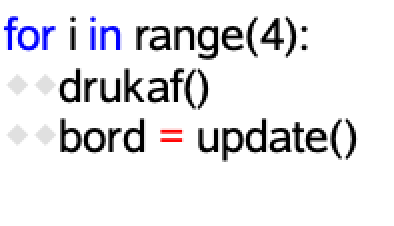 Python programma
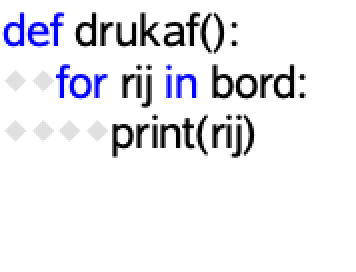 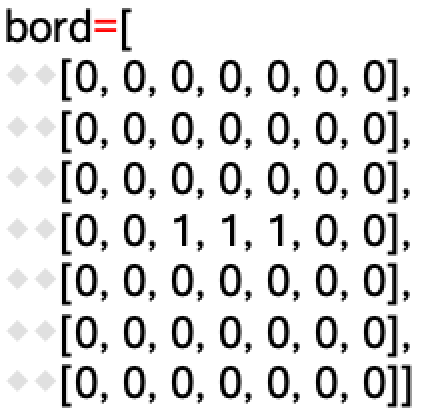 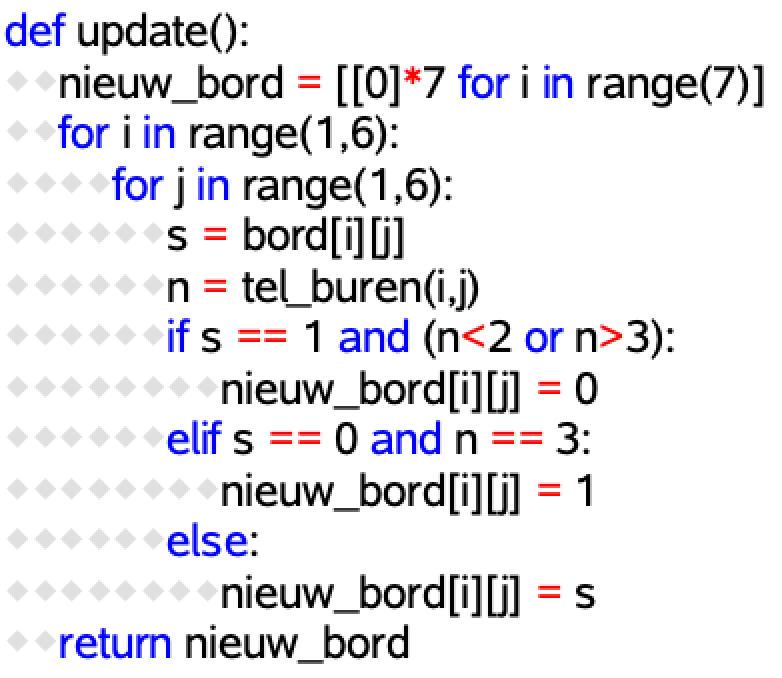 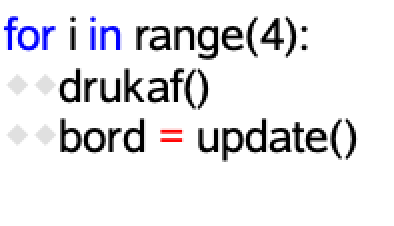 Python programma
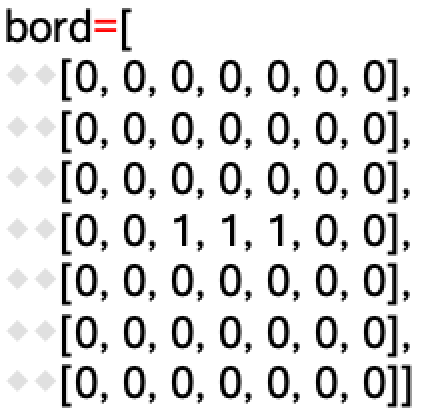 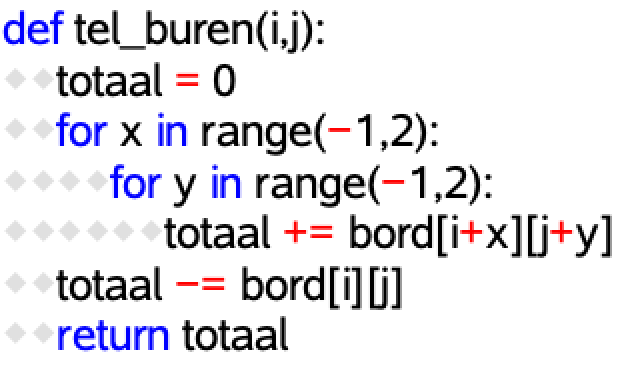 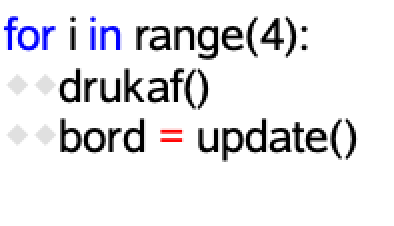 Python programma
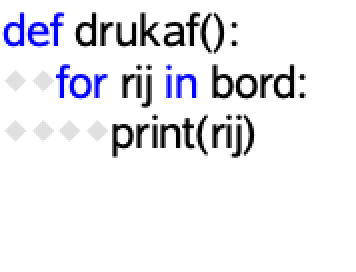 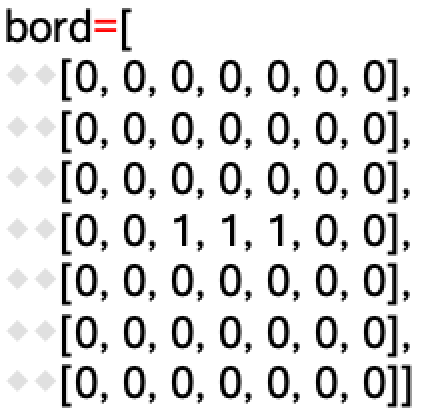 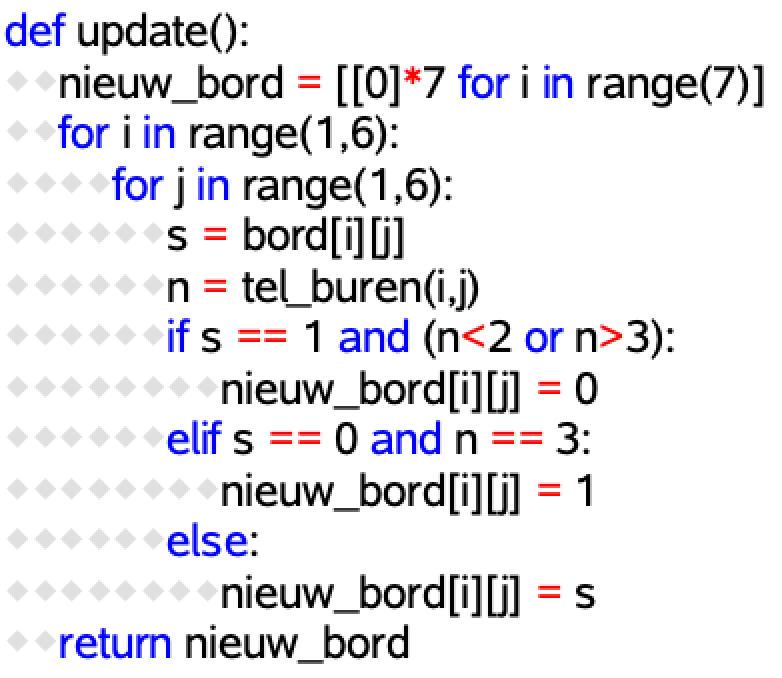 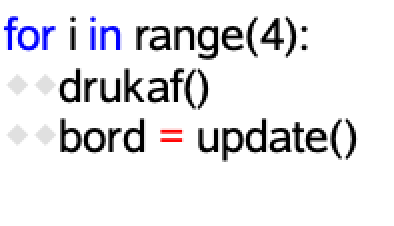 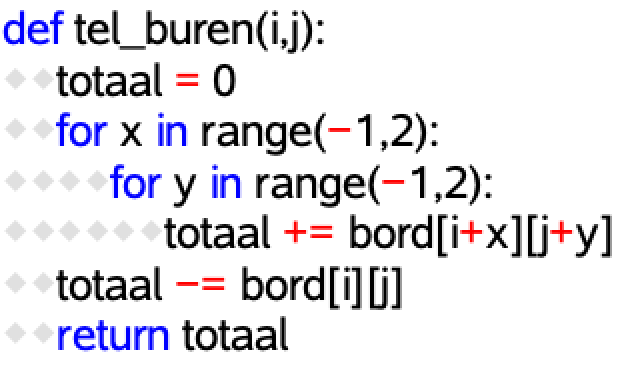 Python programma
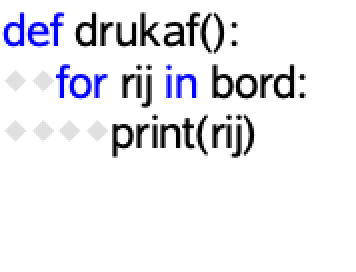 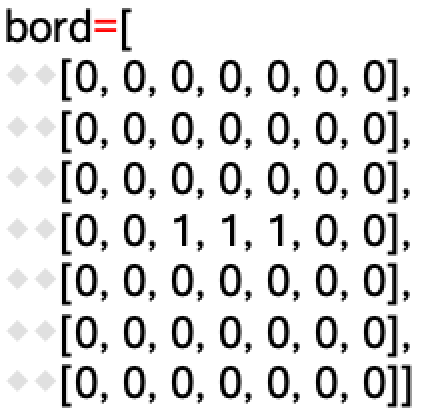 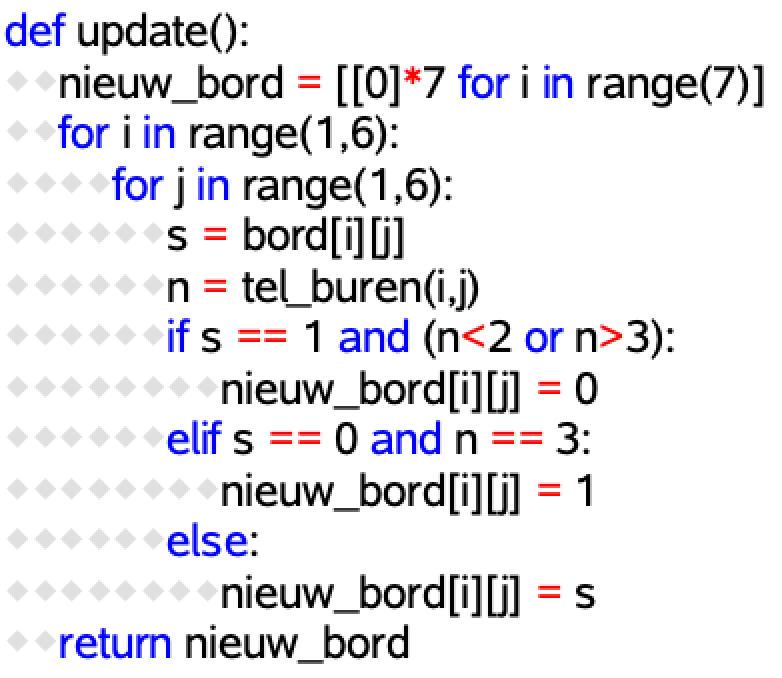 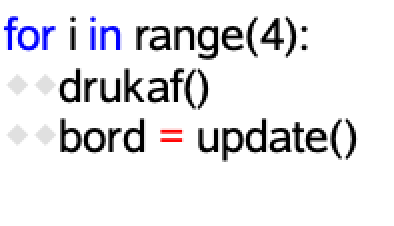 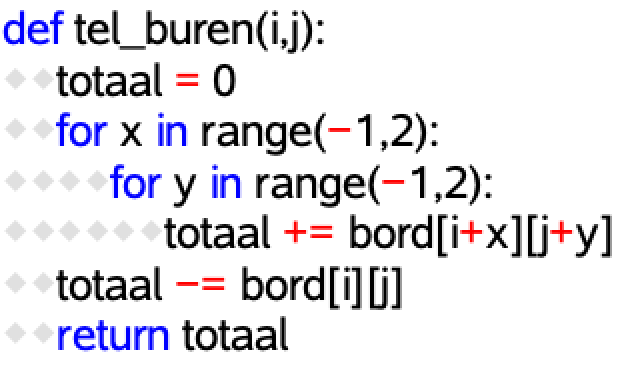 Python programma
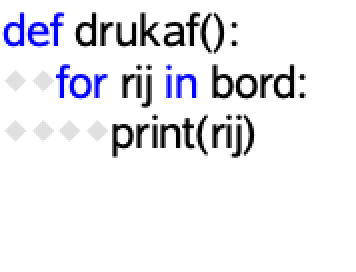 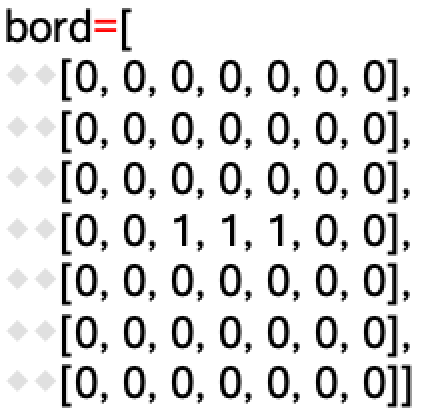 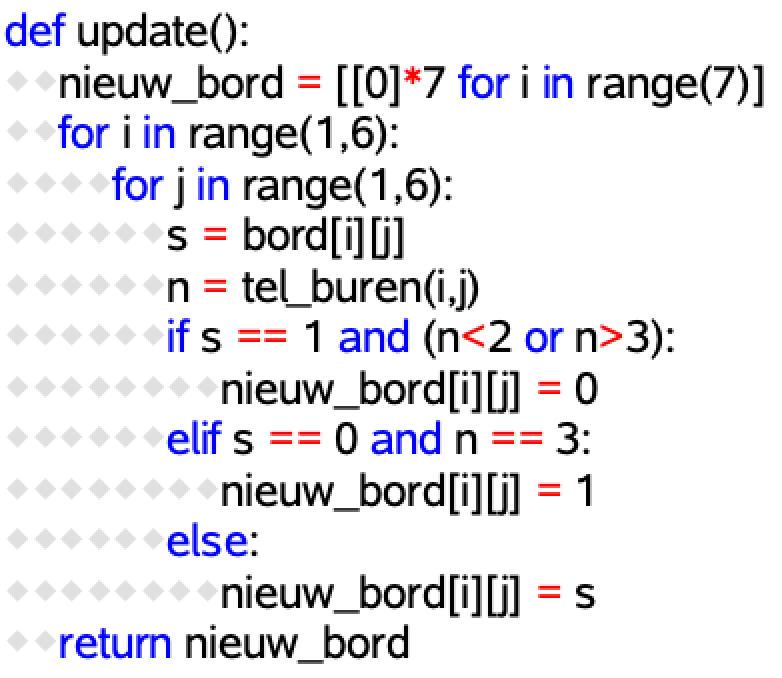 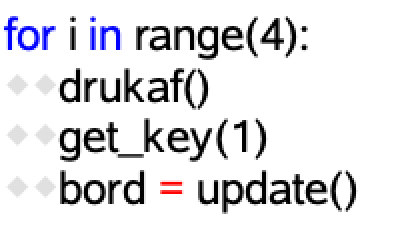 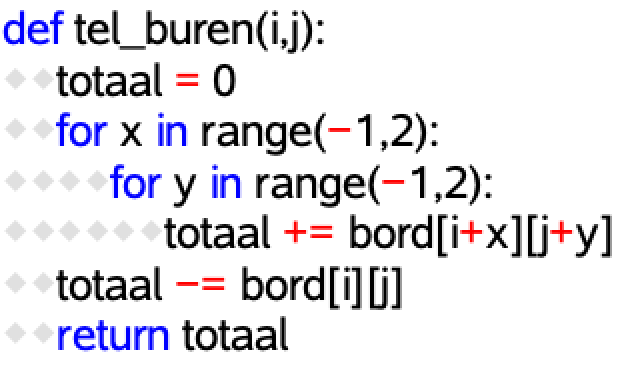 Python programma
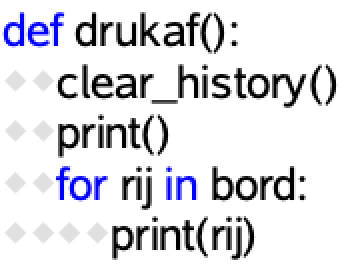 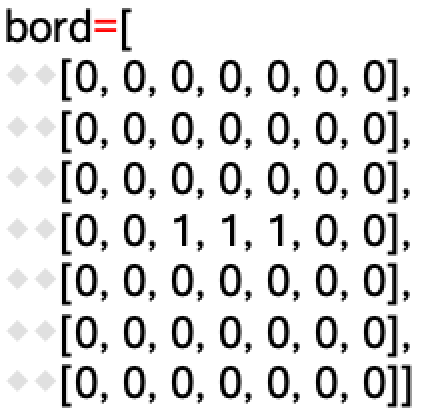 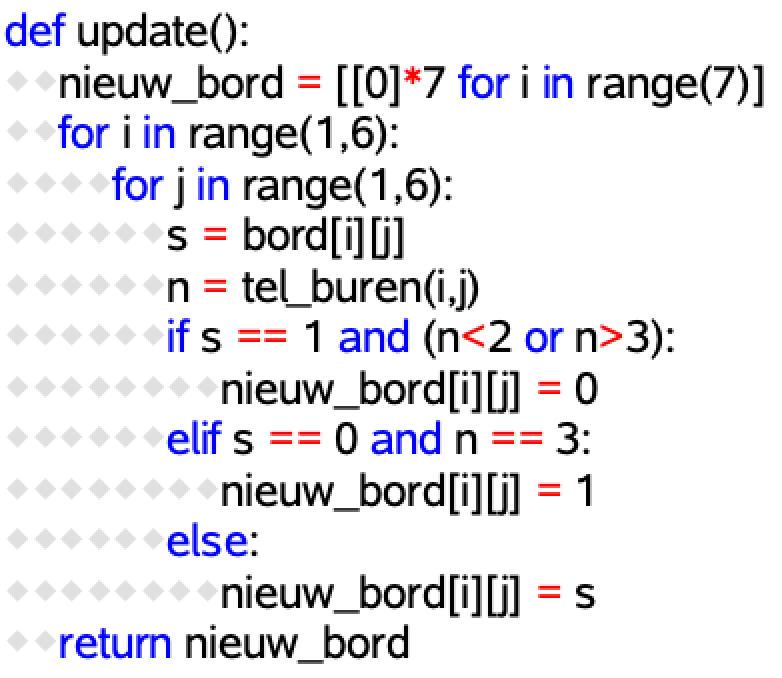 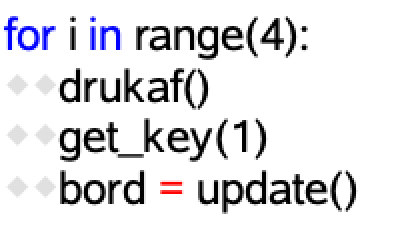 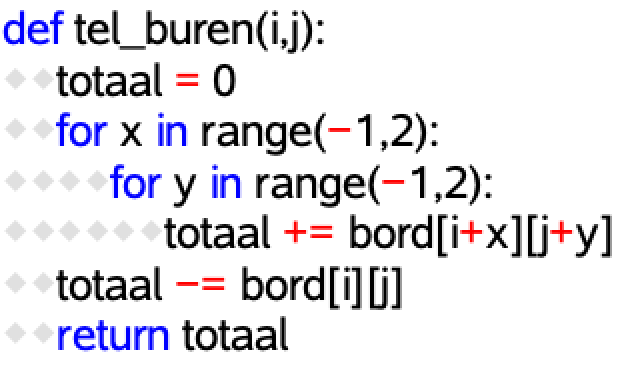 Python programma
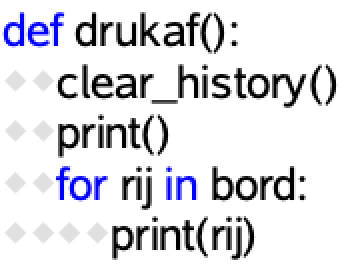 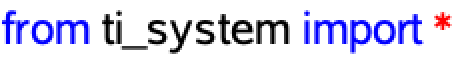 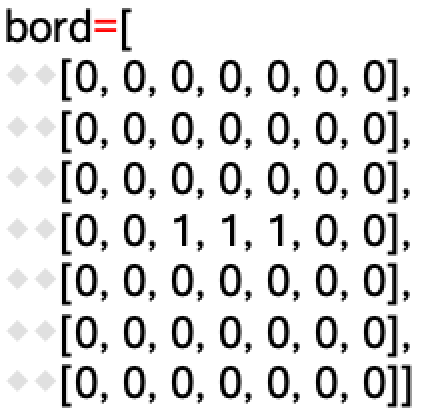 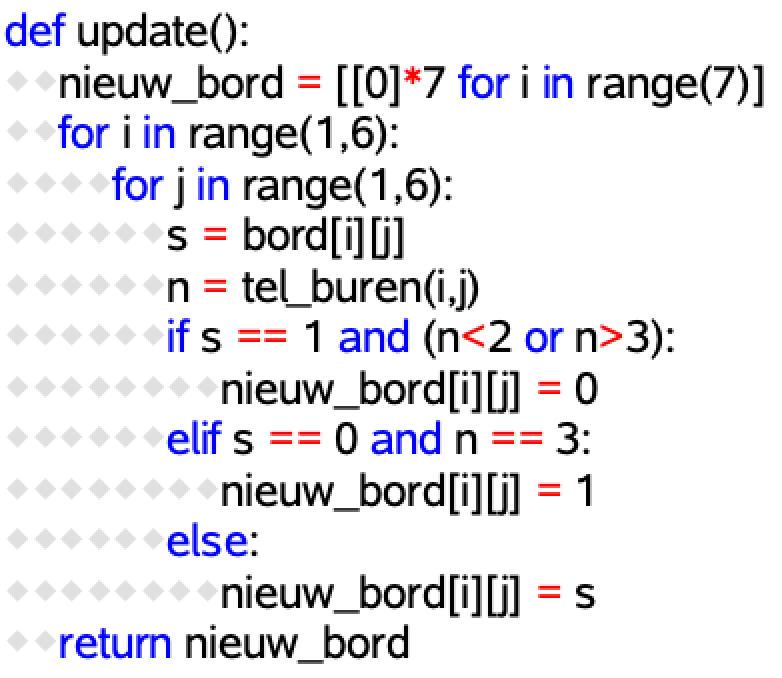 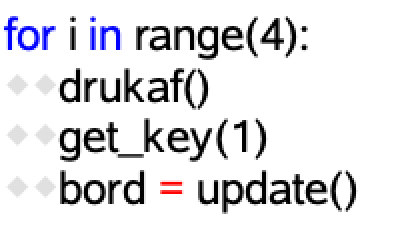 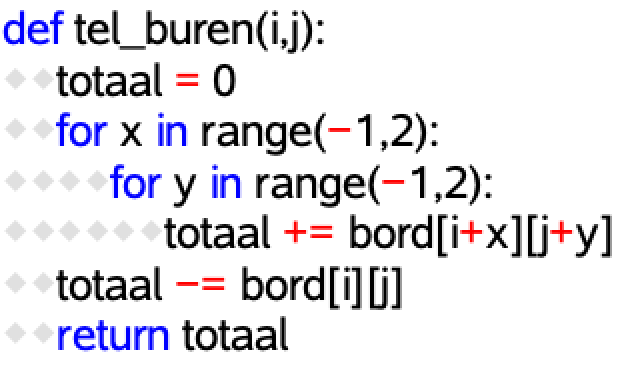 Python programma grafisch
Tekst
Grafisch
0 0 0 0 0 0 0
0 0 0 0 0 0 0
0 0 0 0 0 0 0
0 0 1 1 1 0 0
0 0 0 0 0 0 0
0 0 0 0 0 0 0
0 0 0 0 0 0 0
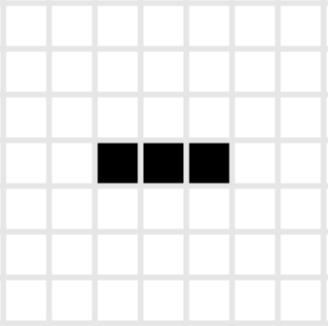 Python programma grafisch
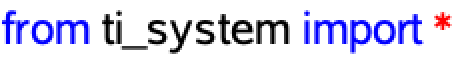 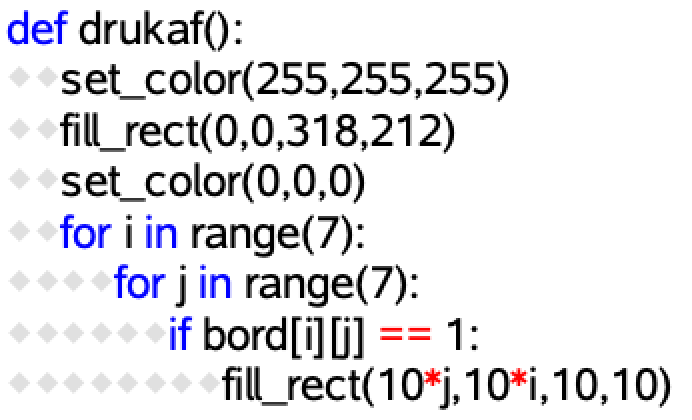 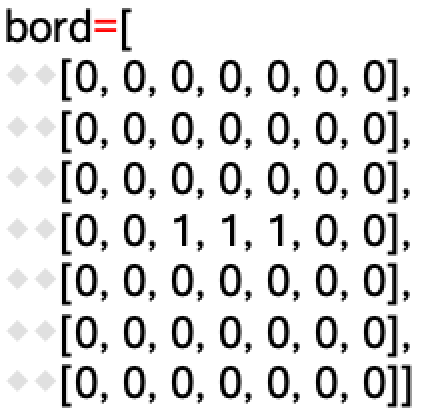 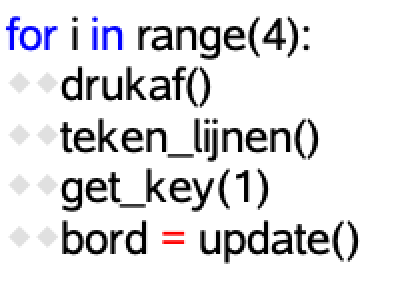 Python programma grafisch
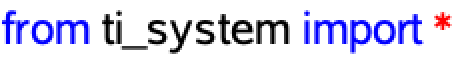 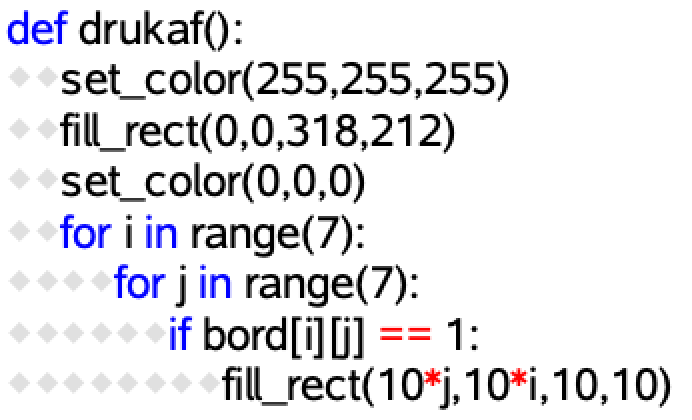 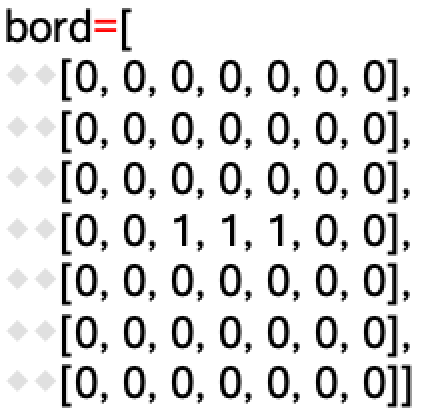 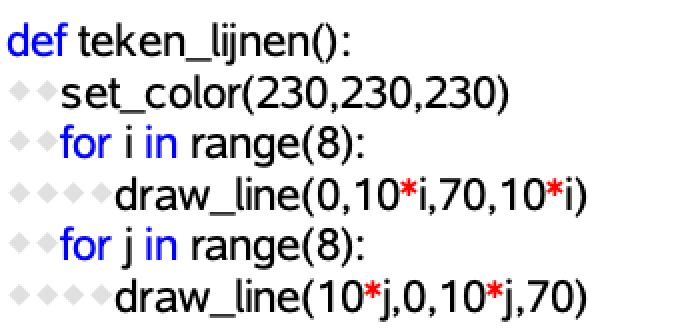 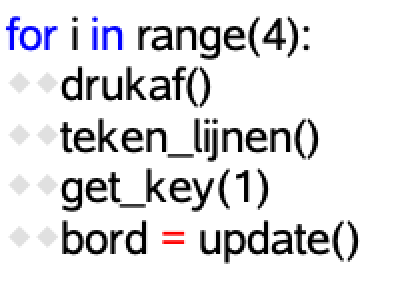 Python programma grafisch
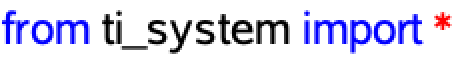 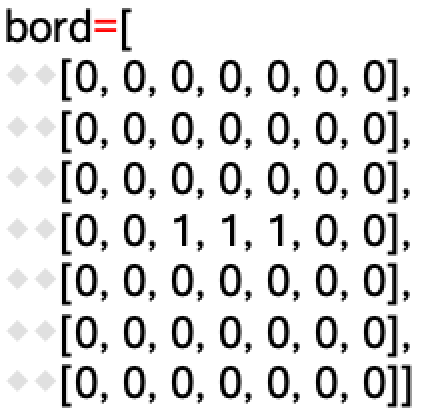 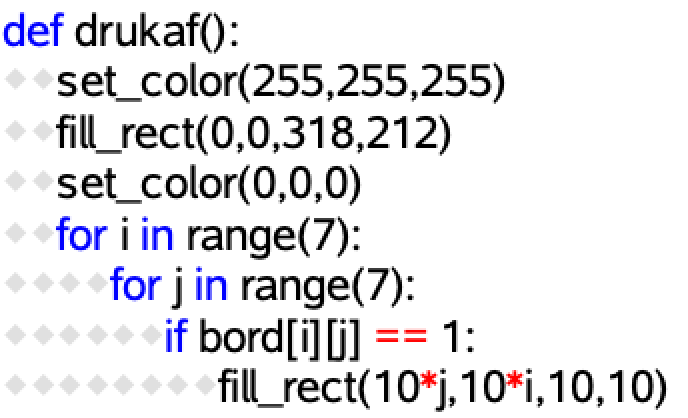 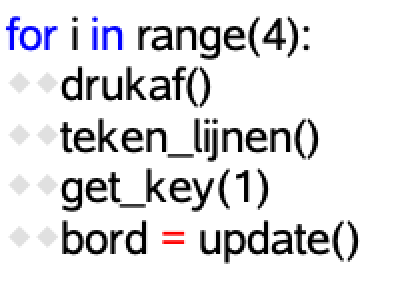 Python programma grafisch
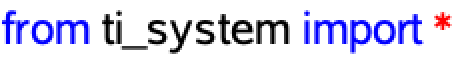 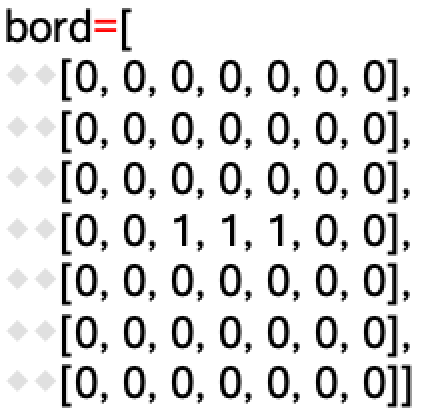 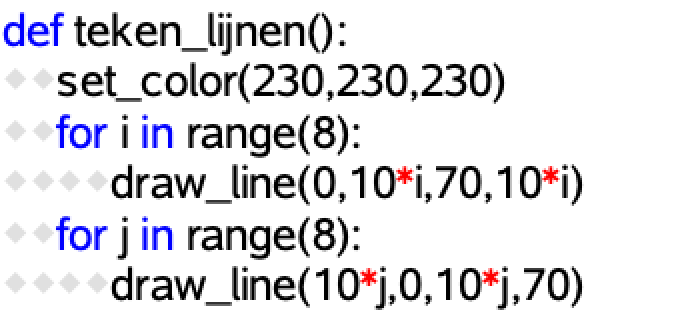 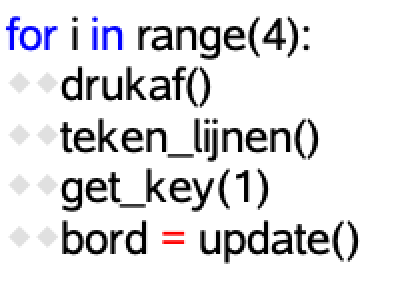 Python programma
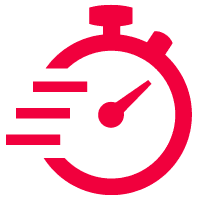 Sneller
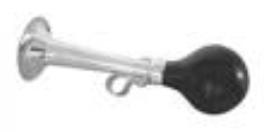 Toeters en bellen
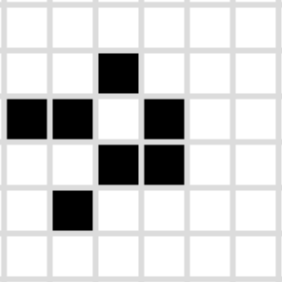 ?
Randen
Game of Life
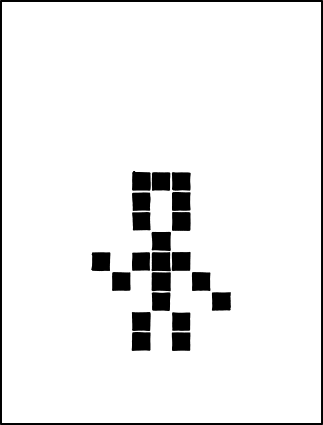 Game of Life
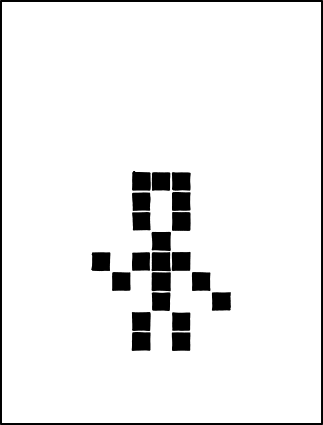 Game of Life